林野火災の予防の徹底について
●林野火災が増加しています！
令和７年２月26 日に岩手県大船渡市において大規模な
林野火災が発生し、緊急消防援助隊を含む多くの消防隊等に
より消火活動が行われました。
　その後全国各地において林野火災が多く発生しています。
　出火原因は主に火の不始末、不注意等の人為的な要因です。
　林野火災の予防のため、以下のことに注意しましょう！
▼令和７年３月23日に岡山市南区飽浦
　で発生した山火事の様子
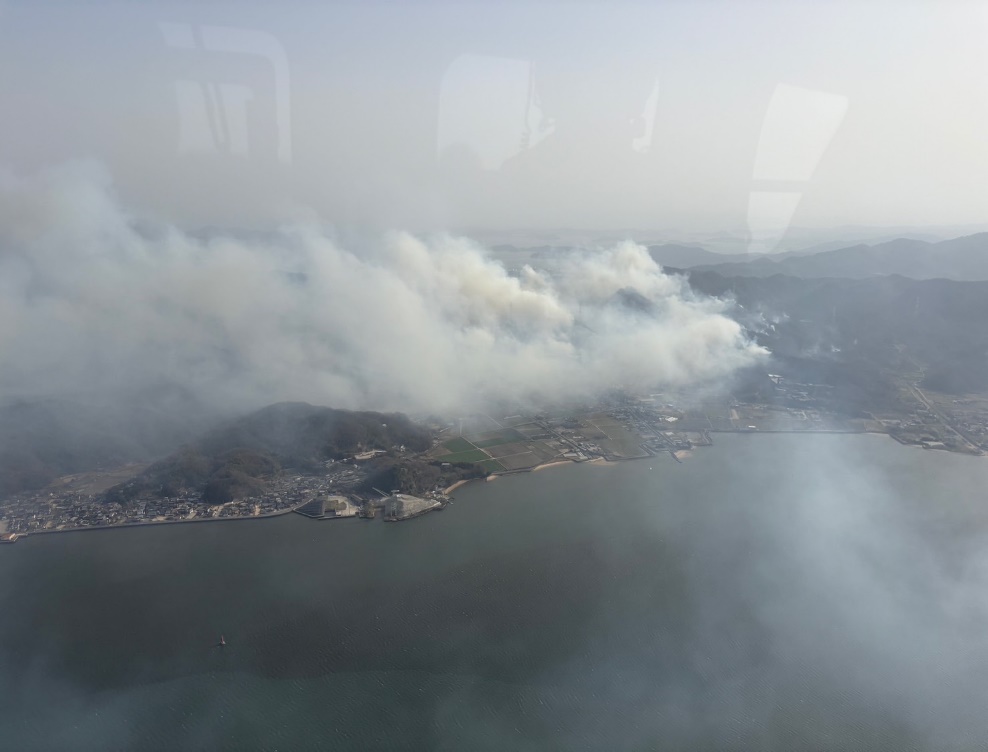 まずその日の天候を確認
火を使うときは・・・
火の始末までしっかりと
風の強い日、乾燥しているときはたき火や火入れをしない！
周りに燃えやすいものがないか・消火の準備を忘れずに
完全に火が消えたかチェック！
さらに注意！
タバコは決められた場所で吸う。火遊びはしない・させない。
●関連ホームページ
農林水産部 治山課による山火事を防ぐための注意事項がまとめられています。
兵庫県／山火事を防ごう
詳細はこちら➡